Bevezetés a vallástudományba8. A valláskutatás módszerei
Biró Tamás
birot@or-zse.hu, http://birot.web.elte.hu/
2023. április 25. és május 02.
Bevezetés a vallástudomány módszereibe
A vallással való foglalkozás története dióhéjban
A valláskutatás módszerei
A vallás mint „sui generis” jelenség: 
Teológia
Vallásfenomenológia 
A vallás mint történeti jelenség: összehasonlító vallástörténet.
A vallás mint társadalmi és antropológiai jelenség:	vallásetnológia (vallásnéprajz), vallásantropológia, vallásszociológia.	Funkcionalista megközelítések.
A vallás mint pszichológiai-biológiai jelenség: 	Valláspszichológia és kognitív vallástudomány. 	Evolúciós megközelítések.
A vallás mint szimbolikus jelenség: vallásszemiotika.
A vallás mint sui generis jelenség:1. teológia.
Sui generis
`A saját neméből [származó]’: egyedi, önálló kategóriát alkot.
Definíció: definiálandóhoz megadjuk a kategóriát (nemet, genust), majd specifikáljuk azon belül annak egyik elemét.
Például: 			„a puli olyan kutya, amelynek hosszú a szőre”.
				„a páros számok olyan egészek, amelyek 2 többszörösei”.
Valláspszichológia:			„A vallás olyan lelki jelenség, amely … … …
Vallásszociológia, vallásantropológia:	„A vallás olyan társadalmi, kulturális jelenség, amely …
Vallástörténet:		„A vallás olyan történeti jelenség, amely … … …
a valláspszichológia célja a … kitöltése
a v.szocio, v.antro célja a … kitöltése
a vallástörténet célja a … kitöltése
Sui generis
`A saját neméből [származó]’: egyedi, önálló kategóriát alkot.
Definíció: definiálandóhoz megadjuk a kategóriát (nemet, genust), majd specifikáljuk azon belül annak egyik elemét.
Például: 			„a puli olyan kutya, amelynek hosszú a szőre”.

Ami sui generis, azt nem lehet így definiálni, mert önmaga alkotja azt a kategóriát, amelyen belül definiálni kellene: „A vallás olyan vallás…”.
Ha (feltéve, hogy azt gondoljuk, hogy) a vallás sui generis jelenség, akkor
Nem tekinthető egy nagyobb csoport – például a tudományok, művészetek vagy pszichiátriai betegségek – alesetének.
Ezért a vallás nem redukálható biológiai, pszichológiai, társadalmi… fogalmakra.
Egyes vallástudományi irányzatok elfogadják ezt az állítást, mások nem: örök vita!
Teológia
NB: keresztény szóhasználat.
De: „JTS”!
Szűk értelemben: Istenre (és az isteni világra) irányuló kutatás.
Racionális és szisztematikus kutatás, szemben például a misztikával.
Tudomány, amelynek kutatási tárgya Isten? Régebben annak tekintették. 
Ma: attól függ, hogyan definiáljuk a tudomány fogalmát (vö. tudományfilozófiával).
A világ megismerése reprodukálható, empirikus adatok segítségével? ― akkor nem.
Világnézetileg semleges megismerő tevékenység? ― akkor nem. 
Adott paradigmát és módszertant követő szellemi tevékenység? ― akkor talán.
Tudomány az, amit annak tartanak a tudósok? ― attól függ, ki számít tudósnak.
Tágabb értelemben része lehet:
Egyháztörténet, dogmatörténet: történelemtudomány (intézménytörténet, szellemtörténet).
Bibliatudomány: teológiai és történeti értelmezések, filológia, a szöveg története, stb.
Gyakorlati teológia: homiletika, liturgia, pasztorálpszichológia, katekézis stb.
Legtágabb értelemben: vallástudományt is beleértik egyesek.
A teológia történelem során változó besorolása
A teológia ágai, módszertana (1)
NB: keresztény szóhasználat.
De: „JTS”!
Módszertan:
Dogmatika: a vallási tanítás meghatározása 	― normatív tevékenység.
Szisztematikus teológia: filozófiai (spekulatív) módszerek révéna vallási tanítás mélyebb megértése.
Biblikus teológia: a vallás tanításának bibliai alapjai, hermeneutika révén.
Teodicea (filozófiai istentan): tárgya kimondottan isten megismerése
Istenbizonyítékok
Isten igazságosságába vetett hit, a világban megfigyelhető igazságtalanság ellenére.
Morálteológia: a vallás tanításának erkölcstani következményei.
előíró (preskriptív)
magyarázó
értelmező
A teológia módszertana (2)
Erdő Péter, Vizi E. Szilveszter, Schweitzer József: Hit, erkölcs, tudomány. (Éghajlat Könyvkiadó, 2006), pp. 103–104.
Vizi E. Szilveszter: A dogma soha nem lehet a tudós témája, mivel nem kutatható. A dogma szerintem kulturális terméke az emberiségnek, ezért nem működési területe a teológia a Magyar Tudományos Akadémiának.
Erdő Péter: Ezzel nem értek egyet. Az MTA régi alapító okmányai szerint ott nem a hittudomány tudomány jellegének kétségbe vonását találjuk, hanem hogy minden tudománnyal foglalkozik, az egy hittudományt kivéve. Kvázi nem tekinti magát illetékesnek az MTA arra, hogy a hittudomány kérdésével is foglalkozzék. A mi meggyőződésünk szerint a teológia is valódi tudomány, valódi ismeretekről szól, és azokat igazolható módon próbálja meg rend-szerezni, de hitünk szerint Istenről is tudunk bizonyos ismereteket nyerni (…)
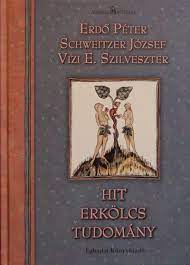 A teológia módszertana (2)
Erdő Péter, Vizi E. Szilveszter, Schweitzer József: Hit, erkölcs, tudomány (Éghajlat Könyvkiadó, 2006), pp. 103–104.
(…) 
EP: És minden tudománynak van a tárgyához mért sajátos módszere. II. János Pál pápa a katolikus teológiáról azt mondja, hogy abban az Egyházi Tanítóhivatalhoz való hűség módszertani követelmény. Nem korlátja a tudományos kutatás szabadságának, hanem módszertani előfeltétele annak, hogy az adott diszciplínát katolikus teológiaként műveljék. (…) Természetesen más szemszögből is lehet azt a szellem-történeti folyamatot vizsgálni, de ha nem tartjuk magunkat a Tanítóhivatal intencióihoz, nem azt tartjuk mérvadó ismeretforrásnak, akkor az nem katolikus teológia, hanem vallástörténet vagy egyéb diszciplína lesz.
A vallás mint sui generis jelenség:2. vallásfenomenológia
Fenomenológiai filozófia
Megalapító: Edmund Husserl (1859 – 1938).
Maurice Merleau-Ponty (1908 – 1961). Lásd még: Heidegger, Sartre, Levinas, stb.
A kutatás tárgya nem az anyagi világ maga, hanem a fenomének: 
a megfigyelő, megismerő 				
intencionális élménye 					 – tudatosodott élmény!
a világ valamely tárgyával kapcsolatban.		(Itt tárgy = bármely létező.)
A valóság leképeződése a megfigyelő tudatában, 
és annak egyes szám első személyű megélése, leírása (qualia).
Ez a leképeződés azonban nem automatikusan jön létre: az elménkben lévő fogalmak, gondolatok, képek, nyelv stb. révén keletkezik.
Jelentést az élmény ad a világ tárgyainak: ahogy azok leképeződnek az élményben.
Fenomenológiai filozófia (folyt.)
A kutatás tárgya nem az anyagi világ maga, hanem a fenomének: 
a megfigyelő, megismerő 				
intencionális élménye 					 – tudatosodott élmény!
a világ valamely tárgyával kapcsolatban.		(Itt tárgy = bármely létező.)
A valóság leképeződése a megfigyelő tudatában, 
és annak egyes szám első személyű megélése, leírása (qualia).
Ez a leképeződés nem automatikus: elménk fogalmai, gondolatai, képei… révén.
A világ tárgyainak jelentése: ahogy azok leképeződnek a megfigyelő élményében.
A fenomenológus a fenoméneket előítéletektől mentesen írja le.
Fenomenológiai redukció: (a világ létét nem tagadjuk, de) figyelmünket az intencionális élményekre és a fenoménekre összpontosítjuk.
Ezt a módszert a vallási jelenségekre alkalmazva kapjuk a vallásfenomenológiát.
Vallásfenomenológia
A fenomenológiai módszer (fenomenológiai redukció) a vallásra alkalmazva:
Nem tudjuk, de nem is érdekel, hogy mi van a világban 
(létezik-e transzcendens. Feltételezik, hogy létezik, de ami fontosabb, az)
A vallásos egyén (homo religiosus) vallásos élménye, ahogy ő, egyes szám első személyben, megéli a vallásosságát.
Ezt igyekszik a vallásfenomenológus előítéletektől mentesen, világnézetileg semleges módon leírni, vallástörténeti kontextusba ágyazni, stb. – ezért tekinti a módszerét (objektív) tudományosnak.
Vallásfenomenológia
„a vallás lényegének a Szent létezését és megmutatkozását, a valóság szent és profán dimenzióinak elkülönülését, az embernek a világ szent – és transzcendens – rendjével való találkozását veszi, módszertani alapjának pedig a fenomenológiai filozófia eljárását tekinti. A vallásfenomenológia lényege a vallási jelenségek gazdag sokféleségének néhány alapvető létdimenzióra való leszűkítése és az egyedi, alkalmi elté­résektől elvonatkoztató ábrázolása, amelynek intellektuális keretét az ember mint homo religiosus közvetlen tapasztalata és szemlélete, tartalmát pedig a vallási jelenségek gazdag sokfélesége adja. […] a Szent megjelenésének, megmutatkozásának olyan mo­tívumaira épül, mint a Szent terének és idejének elemzése, a szent szemé­lyek, viszonyok és cselekvések tipológiájának meg­alkotása.”

(Horváth Pál: „Vallásfenomenológia”, in: Magyar Virtuális Enciklopédia. MTA Filozófiai Kutatóintézet, 2004. http://www.enc.hu/1enciklopedia/fogalmi/valltud/vallasfenomenologia.htm)
A vallásfenomenológia legfontosabb képviselői
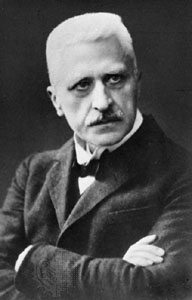 Rudolf Otto (1869 – 1937), német evangélikus lelkész
1917: Das Heilige - Über das Irrationale in der Idee des Göttlichen und sein Verhältnis zum Rationalen (A Szent: Az isteni eszméjében rejlő irracionális és viszonya a racionálishoz).

Homo religiosus: a vallásos ember, akinek az intencionális élményét írjuk le.
Numen, numinózus – az isteni, a Szent megtapasztalása.Nem racionális, nem érzéki, tárgya az én-en kívül van.Ganz andere: visszavezethetetlen bármely más érzésre, tapasztalásra. A fenomenológiai módszer alkalmazása a vallásos élményre: a teremtmény rettegése a teremtőtől:„ Mysterium tremendum et fascinans” (`megrettentő és lenyűgöző misztérium’).
A vallás másranem redukálható, sui generis jelenség
https://upload.wikimedia.org/wikipedia/commons/e/e4/RudolfOtto.jpg
A vallásfenomenológia legfontosabb képviselői
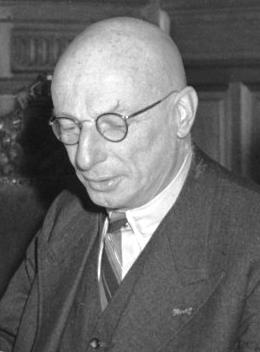 Gerardus van der Leeuw (1890 – 1950)
Holland  teológus, lelkész, vallástörténész a Groningeni Egyetemen(és 1945-46-ban politikus, oktatásügyi miniszter)

Phänomenologie der Religion (1933)
Husserl, Rudolf Otto (G. vd L előszót ír 1928-ban azA Szent holland fordításához) és mások hatására részletesen kidolgozza a vallás fenomenológiáját. 
Introspekció  a vallási élmény pszichológiája  a vallástörténetben megfigyelt jelenségek kategorizálása.
https://upload.wikimedia.org/wikipedia/commons/5/56/Gerardus_van_der_Leeuw.jpg
A vallásfenomenológia legfontosabb képviselői
Mircea Eliade (1907 – 1986): román származású, az USA-ban dolgozó író és vallástörténész.
Legfontosabb művei:
Az örök visszatérés mítosza (1949)
A szent és a profán: a vallási lényegről (1957)
Szent: az emberi tapasztalás egyik dimenziója, amely nem vezethető vissza semmi másra (pszicho, szocio-ra).
Bevezeti a szent tér és szent idő fogalmát: a térnek, időnek a vallásos ember által megtapasztalt „inhomogenitása”
Vallási hiedelmek és eszmék története (1976-83)
Teljes vallástörténet 3 kötetben, mint a Szent megnyilvánulási formáinak története.
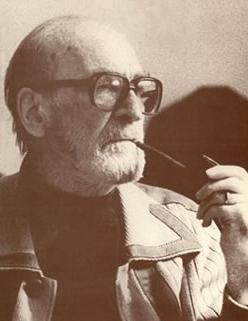 https://upload.wikimedia.org/wikipedia/en/8/8c/Mircea.eliade.jpg
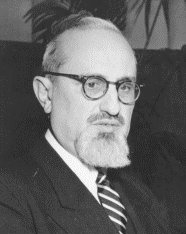 A vallásfenomenológia hatása a zsidó vallásfilozófiára
Joseph Baer Soloveitchik („a Rav”, 1903 – 1993): neves rabbicsaládban született Oroszországban, jesiva utána berlini egyetemre megy. A New York-i Yeshiva University rabbiképzőjének a vezetője, az amerikai ortodoxia egyik vezetője.
Fontos filozófiai művei: Halakhic Man (eredetileg héberül: Is ha-halakha, 1944), The Lonely Man of Faith (1965), Halakhic Mind (1944-ben írta, 1986-ban jelenik meg).
Halakhic Man: három emberi prototípus fenomenológiája:
Cognitive man: célja a világ megismerése és megértése.
Homo religiosus: a lét félelmetes misztériumát éli meg.
Halakhic man: a személyiségében rejlő „a priori képek” révén közelít a valósághoz.
https://upload.wikimedia.org/wikipedia/en/f/fe/Rav_Joseph_Soloveitchik.gif
Normatív-kognitív megközelítés a Sinai-hegyen kapott Tóra segítségével.
A vallásmint pszichológiai jelenség
Valláspszichológia: 	két jelentés
A vallás
mint lelki támasz?
mint ópium?
Pszichológiai kérdések vallási kontextusban:
Pasztorálpszichológia: a lelki vezető (pap, lelkész, rabbi…) munkájának pszichológiai aspektusai (pl. gyászfeldolgozás, beteggondozás, hittantanítás során életkori sajátosságok stb.)
Pszichológusi támogatás vallásos emberek részére, akár általános, akár a vallásos hitből, életformából, közösségből fakadó speciális problémák esetén. Milyen speciális szempontok merülnek fel? Hogy oldható meg?
A vallás mint pszichológiai jelenség — azaz nem sui generis jelenség: 	A vallási élmény összehasonlítható más lelki jelenségekkel, hasonló 	módszertannal kutatható, és hasonló fogalmi rendszerrel írható le.
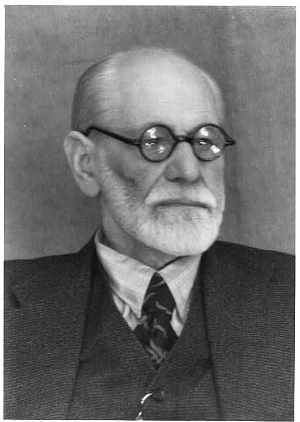 Sigmund Freud (1856–1939)
https://hu.wikipedia.org/wiki/Sigmund_Freud#/media/File:Sigmund_Freud_Anciano.jpg
A vallás mint pszichológiai jelenség
A vallás mint egyének viselkedési mintája.
Mi a vallás funkciója (= társadalomban betöltött szerepe)?
„Egészséges, normális” vagy „beteg, abnormális” viselkedési minta? [Mi a normalitás?] Például Freud szerint inkább abnormális, Jung szerint normális viselkedési minta. Esetleg az ateizmus az, ami abnormális?
Kognitív vallástudomány (pl. R. McCauley: Why Religion is Natural and Science is not? ):a vallás mint az emberi agy/elme tevékenységének velejárója?
Milyen funkciókat lát el? Pl. társ-i kohéziót teremt közös értékrend garantálásával.
 A vallás mint evolúciós termék / melléktermék: azért jött-e létre a Homo sapiens törzsfejlődése során, mert evolúciós előnnyel jár? (A vallással rendelkező populáció sikeresebb? Vö. a funkcionalista megközelítésekkel.)
Kognitív vallástudomány
A vallás mint biológiai jelenség: biológiai, pszichológiai fogalmak és módszertan
A Homo sapiens faj agyának struktúrája teszi lehetővé a vallást: mi ez a struktúra?

A vallás az agyban (= biológiai szerv) / elmében (= „mentális számítógép”)
Alulról felfelé: neurológia.    	•  Felülről lefelé: számítógépes modellezés.
Néhány új gondolat:
A teológiai korrekt vallásosság és az intuitív vallásosság szembeállítása
„Hiperaktív ágens detektálás” („arc a felhőkben”)
A vallás megjelenése a biológia evolúció során: a vallás adaptáció (vagyis evolúciós előnnyel jár) vagy melléktermék?
Kísérleti módszertan: kísérletes kognitív pszichológia vallási jelenségek kapcsán.
Ahogy tetszik: a vallás mint az emberi agy terméke / a vallásos agy mint a teremtő Isten terméke
A vallás mint társadalmi jelenség
https://upload.wikimedia.org/wikipedia/commons/thumb/1/16/Max_Weber_1894.jpg/220px-Max_Weber_1894.jpg
Max Weber (1864–1920, a huszadik század meghatározó társadalomtudósa)
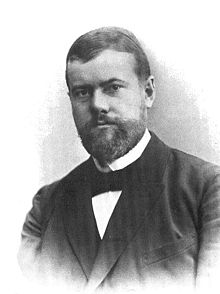 „(…) mi itt egyáltalán nem a vallás »lényegével«, hanem egy meg- 
határozott fajtájú közösségi cselekvés feltételeivel és hatásaival
foglalkozunk (…) A vallásos vagy mágikus cselekvés eredetét 
tekintve evilági rendeltetésű. A vallás vagy a mágia parancsolta cselekedeteket azért kell végrehajtanod, »hogy jól élj, és hosszú életed legyen a földön«. Még az olyan – főleg városi népeknél előforduló – rendkívüli eseményekhez sem kapcsolódott semmiféle túlvilági várakozás, mint amilyen a föníciai tengerparti városokban szokásos emberáldozat volt. A vallásos vagy mágikus indíttatású cselekvés (…) racionális – legalábbis viszonylag racionális – cselekvés: ha nem is szükségképpen célokhoz és eszközökhöz, de mindenképpen tapasztalati szabályokhoz igazodó cselekvés.”
Max Weber. A protestáns etika és a kapitalizmus szelleme: Vallásszociológiai írások. Közli: Simon Róbert, A vallástörténet klasszikusai: Szöveggyűjtemény (Bpest.: Osiris, 2003: 458).
Vallás mint társadalmi viselkedési minta. Mi a funkciója? Racionális v. irracionális?
Társadalomtudományok
Szociológia: 		tipikusan kvantitatív módszerek, nagyobb mintán.
Vallásszociológia: Pl. templomlátogatás alakulása társadalmi rétegenként a 20. században.
Néprajz = etnológia = etnográfia:
A 19. század végén két irány, két motiváció.
Volkskunde:	saját népünk „romlatlan népi múltjának” feltárása.
Völkerkunde:	„egzotikus”, Európán kívüli népek feltárása.
 Vallásetnológia: a népi vallásosság és „egzotikus” vall. hiedelmek, szokások, rítusok.
A 20. század során a kettő konvergál + saját kultúránk feltárása is  antropológia.
Antropológia:		tipikusan kvalitatív módszerek, terepmunkával.
Néprajz + elméleti és módszertani keretek.	(Lásd későbbi diákon.)
Amerikában az antropológia négy ágáról beszélnek: szocio-kulturális antropológia, fizikai [biológiai] antropológia, régészeti antropológia, nyelvészeti antropológia.
Pl. a szekularizáció mint társadalmi jelenség.
Ferdinand de Saussure
https://hu.wikipedia.org/wiki/Ferdinand_de_Saussure#/media/File:Ferdinand_de_Saussure.jpg
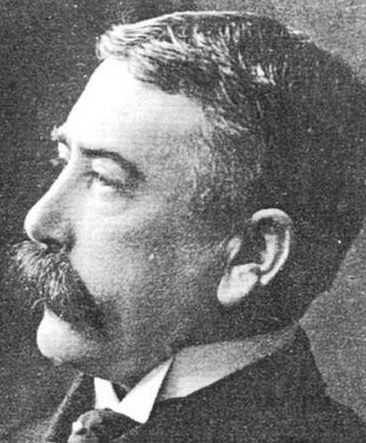 Szemiotika
Szemiotika: 	a jelek, jelrendszerek tudománya.
Jel: 			jelölő + jelentés.
A vallás mint	társadalmi konvención alapuló 		jelrendszer.
(Vö. a nyelv mint társadalmi konvención alapuló jelrendszer)	



Ferdinand de Saussure (1857–1913; 1916-ban jelent meg: Cours de linguistique générale)
Jelrendszer: jelek strukturális viszonya (un système où tout se tient).
A jelek struktúrákba szerveződnek: pl. kisebb jelekből nagyobb jelekrakhatók össze; pl. szembeállíthatók egymással (ellentétes jelentés – eltérő jelölő).
Strukturalizmus
1920-as évektől (1957-ig) strukturalista nyelvészet, majd az 1950-es, 1960-as években strukturalizmus az irodalomtudományban, antropológiában, stb.
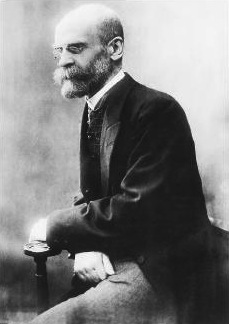 Émile Durkheim
(1858–1917, francia zsidó családból)
https://hu.wikipedia.org/wiki/%C3%89mile_Durkheim#/media/File:Emile_Durkheim.jpg
A vallás mint társadalmi jelenség
A vallás mint a társadalom tagjainak viselkedési mintája.
Mi a vallás társadalmi funkciója (= társadalomban betöltött szerepe)?
„Racionális” vagy „nem racionális” viselkedési minta? [Mi a racionalitás?]
Milyen funkciókból áll? Pl. közös rítusok, a társ. meghatározó intézményei…
Milyen funkciókat lát el? Pl. társ-i kohéziót teremt közös értékrend garantálásával.
Ld. korábban: mítoszok, rítusok funkciója.

A vallások által deklarált ideális a vallásos egyének és közösségek mindennapi gyakorlata, a valóság.
A laikus intuitív felfogása, véleménye	a specialista teológiailag korrekt felfogása.
Ld. korábbi diákat, pl. szakrális tárgyak kapcsán
Nem szabadulunk a vallástörténettől
Egy-egy kutató munkája lehet szinkrón jellegű: azt kutatja, hogy itt és most (vagy ott és akkor) milyen a vallásosság.
De ezekből a kutatásokból nagyon gyakran születnek diakrón narratívák:hogyan alakult, fejlődött egy vallás, avagy az emberiség vallásossága?
Nagyon sok vallástudományi elmélet NAGY vallástörténeti elképzeléssé áll össze, végső soron – főleg a 20. század második feléig – a többség vallás-történetet ír, (kimondott vagy ki nem mondott) erős hipotézisekre építve:
akár szociológiai megközelítésből (pl. Karl Marx),
akár fenomenológiai megközelítésből (pl. Gerardus van der Leeuw, Mircea Eliade),
akár pszichologizáló megközelítésből (pl. Freud, Jung és a többi pszichoanalitikus valláselmélet) 			írnak a témáról.
Köszönöm a figyelmet,és viszlát következő alkalommal!